Итоги исполнения бюджета Поедугинского сельского поселенияза I квартал 2018 года
д. Поедуги
Основные параметры Бюджета Поедугинского сельского Поселения  млн. руб.
Сравнение структуры доходов бюджета поселения с аналогичным периодом прошлого года, тыс.руб.
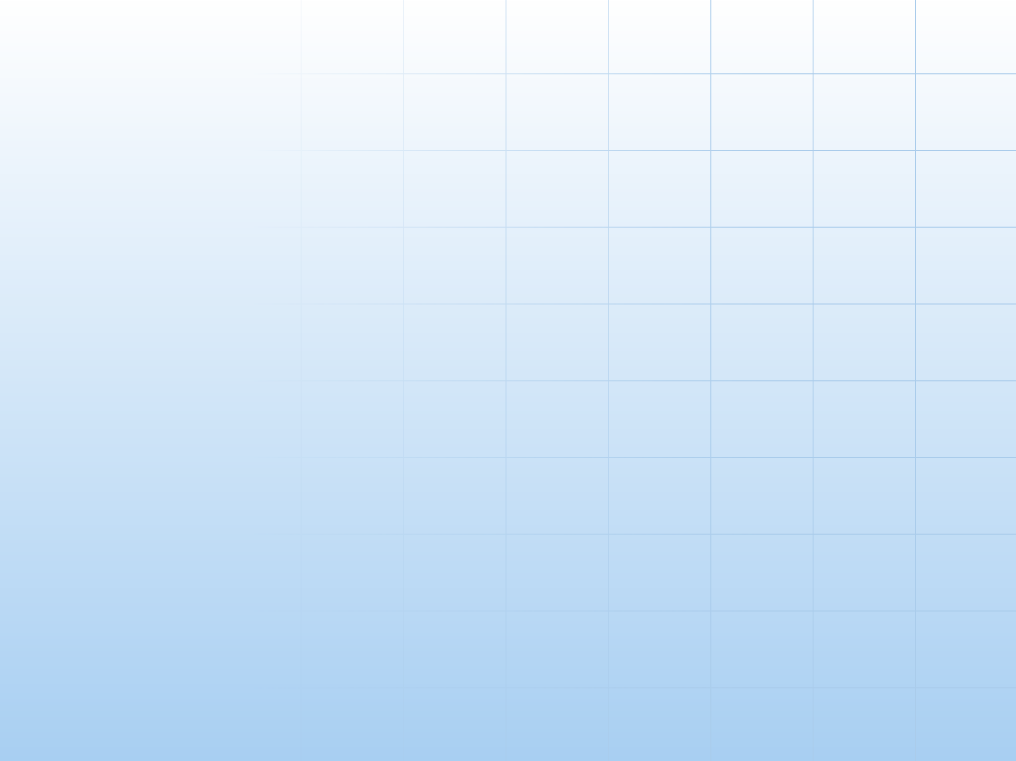 Динамика поступлений налоговых и неналоговых  доходов бюджета в 2016-2017 г.г
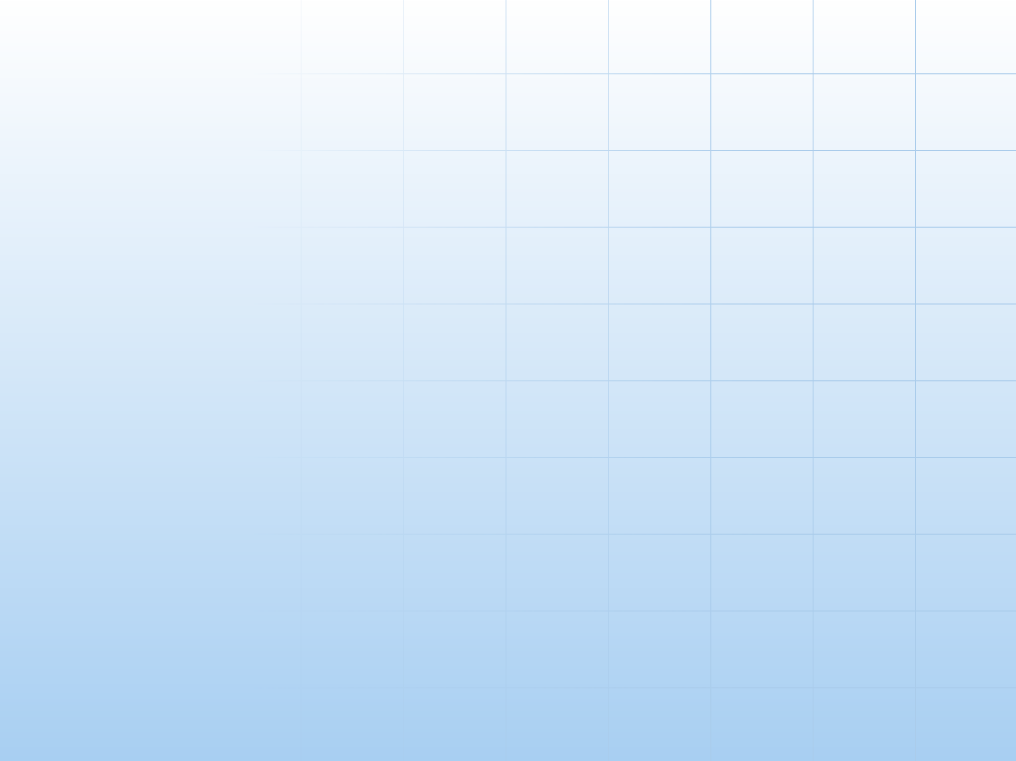 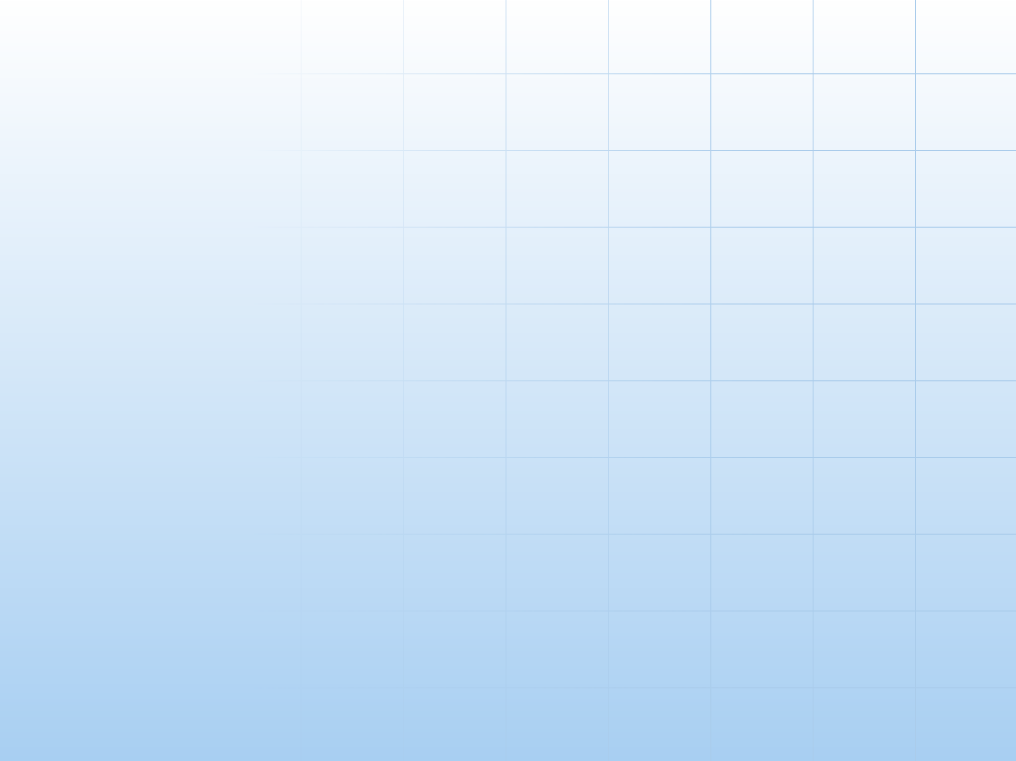 Сравнительный анализ динамики роста расходов (консолидированных) бюджетов муниципальных районов (городских округов) за 2007-2009 гг. на душу населения представлен (без учета средств на капитальные вложения) с учетом средств федерального и краевого бюджетов.
4
Сравнение структуры расходов бюджета поселения с аналогичным периодом прошлого года, тыс.руб.
5
Расходы бюджета Поедугинского сельского поселения по (муниципальным программам и непрограммным направлениям деятельности), за I квартал 2018 год, тыс.рублей
6
Сведения о просроченной задолженности бюджета тыс.рублей
7
Спасибо за внимание!
8